Чили
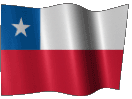 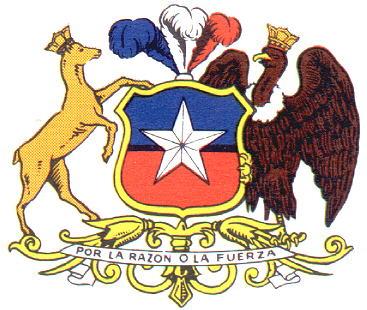 .
Чили - государство на Юго - Западе Южной Америки. На Севере граничит с Перу, на Востоке - с Аргентиной и Боливией, на Западе омывается водами Тихого океана.             
    Площадь  756,9 тыс. км2 (по данным ООН).           
       Протяженность границ составляет 6171 км; с Аргентиной - 5150 км, с Боливией - 861 км, с Перу - 160 км. Длина береговой линии 6435 км.
Население: 17,2 миллионов человек
Ежегодный прирост населения: 1.2%
Плотность населения: 20.1 жителей / км2
Средняя продолжительность жизни: 76.7 лет
Язык: испанский
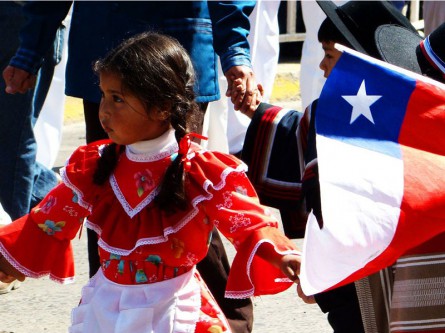 Столица - город Сантьяго.
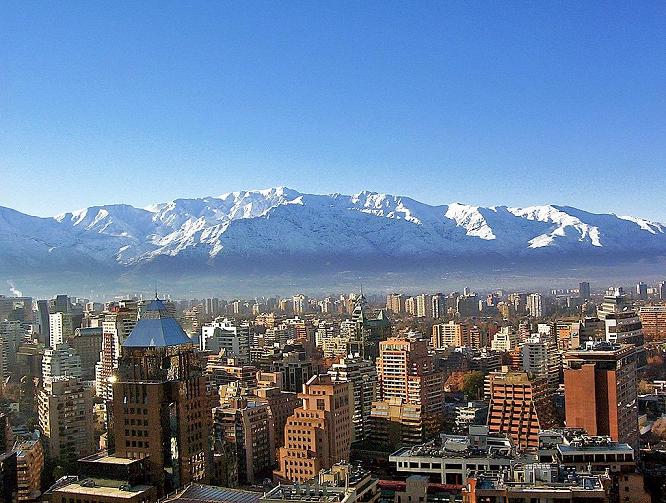 Природные условия
Климат Чили варьируется от тропического пустынного на севере до умеренного океанического на юге.
Средняя температура:
на юге от +3 °С до +16 °С
на севере от +12 °С до +22 °С
Высшая точка — гора Аконкагуа, 6962 м.
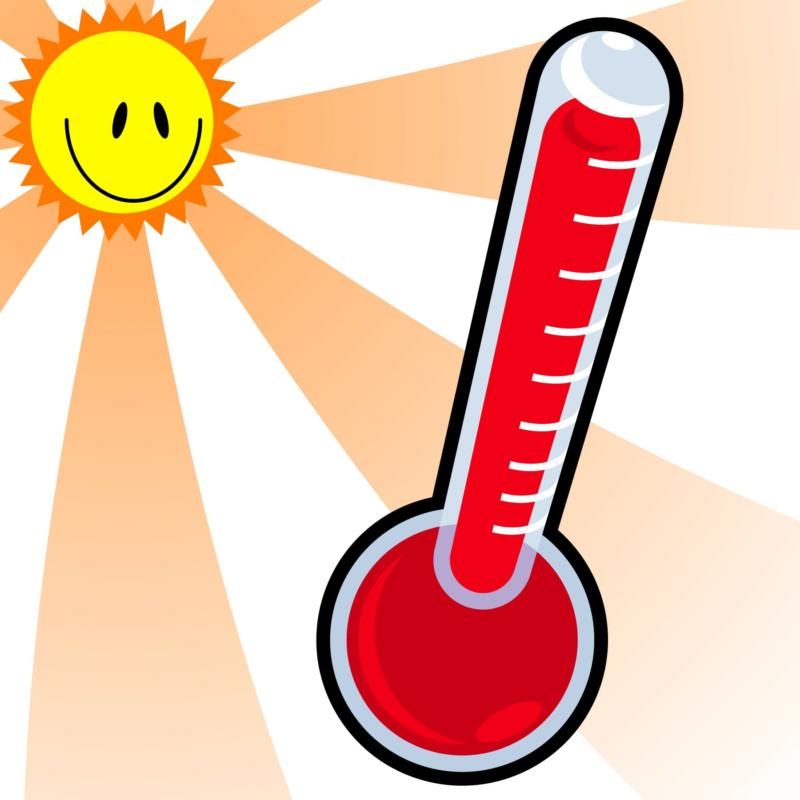 История фор-ния государства
В 1530-х годах, когда в Чили прибыли испанские завоеватели, здесь жили коренные американские народности, в том числе инки. С течением времени испанцы и индейцы смешались путем браков, и в наши дни около трех четвертей населения Чили составляют люди смешанного происхождения.
Страна освободилась от испанского гнета в 1818 году после революции. В течение XIX века экономика Чили переживала бурные подъемы и резкие спады. Тяжелое экономическое положение Чили привело к тому, что в начале 70-х годов XX века в результате военного переворота правительство страны было свергнуто. Военная диктатура генерала Пиночета продолжалась до 1990 года, когда после демократических выборов к власти пришло новое правительство.
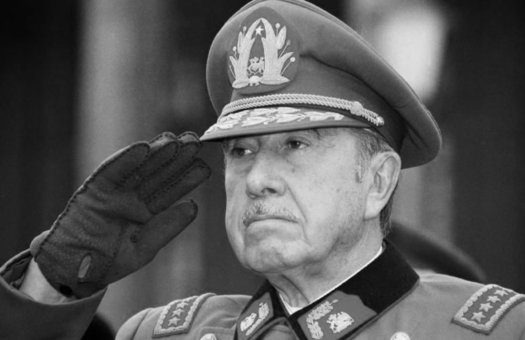 Особенности населения
Свыше 90% населения Чили составляют чилийцы, по происхождению преимущественно испано-индейские метисы. В средней части страны живут индейцы арауканы (мапуче), на крайнем Севере - небольшие группы кечуа и аймара, на крайнем Юге - огнеземельцы. Остров Пасхи заселён полинезийцами (рапануйцами).
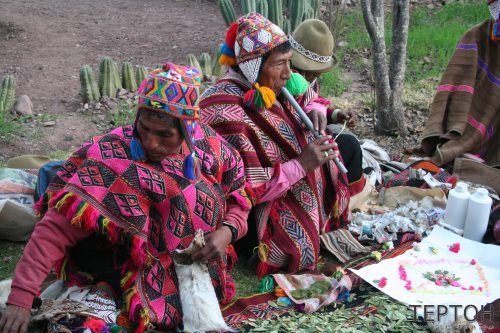 кечуа
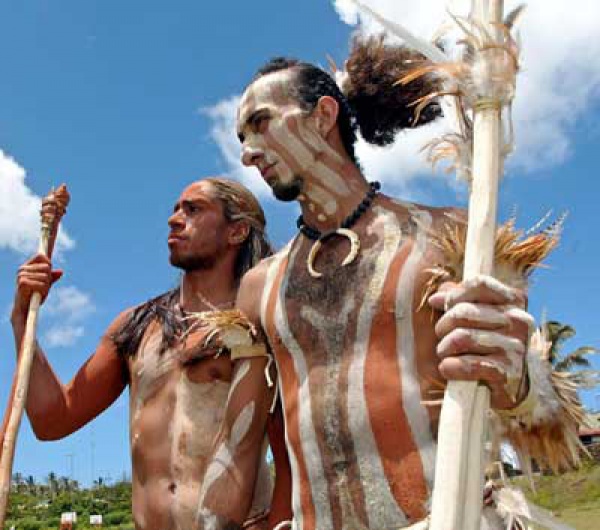 арауканы (мапуче)
рапануйцы
По религии большая часть населения - католики. 
Индейцы частично сохраняют свои языки и традиционные верования. Официальный календарь - григорианский.
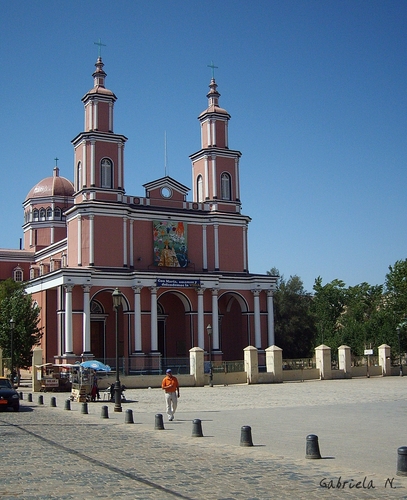 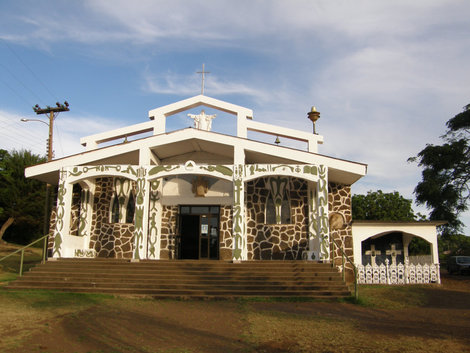 Хозяйственная деятельность в мировой экономике
Главной отраслью промышленности страны является горнодобывающая (медь и другие металлы), Чили — крупнейший в мире экспортёр меди. Среди других отраслей промышленности — металлургическая, деревообрабатывающая, пищевая, текстильная.
Проблемы гос-ва
Загрязнение атмосферы, истощение водных ресурсов, эрозия почв, опустынивание – причина этих явлений заключается в развитии «грязных» производств, открытой добычи полезных ископаемых, экстенсивном ведении земледелия и животноводства.
Огромное различие в природных условиях между севером и югом (от тропических пустынь до Антарктики) Океанская страна, отсюда шторма и сильнейшие ветры Землетрясения 
 Вулканизм Лавины, оползни обвалы Связанные с землетрясениями цунами.
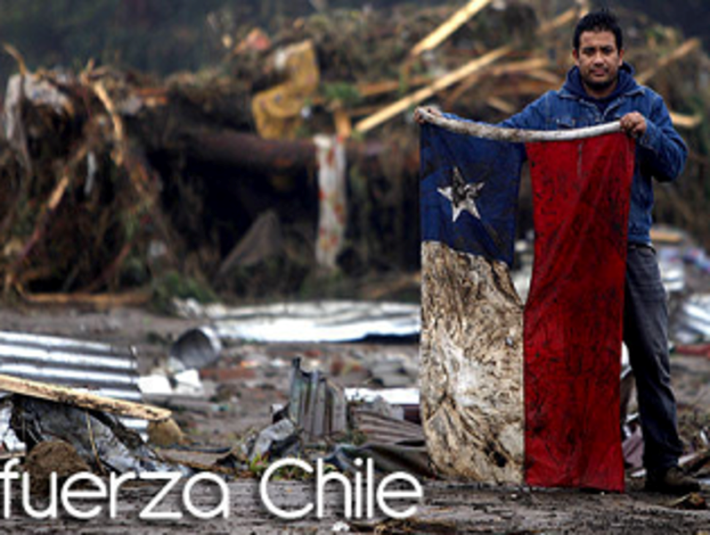 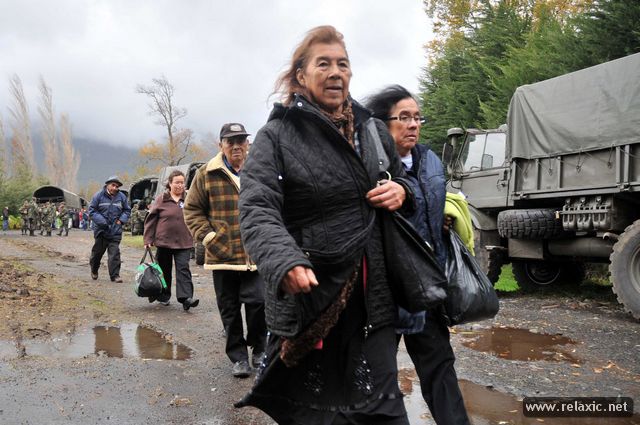 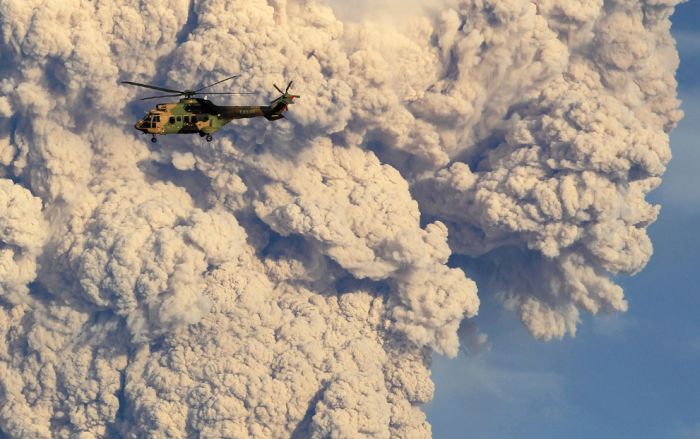 Спасибо за внимание!